IT & environment:an inconvenient combination?
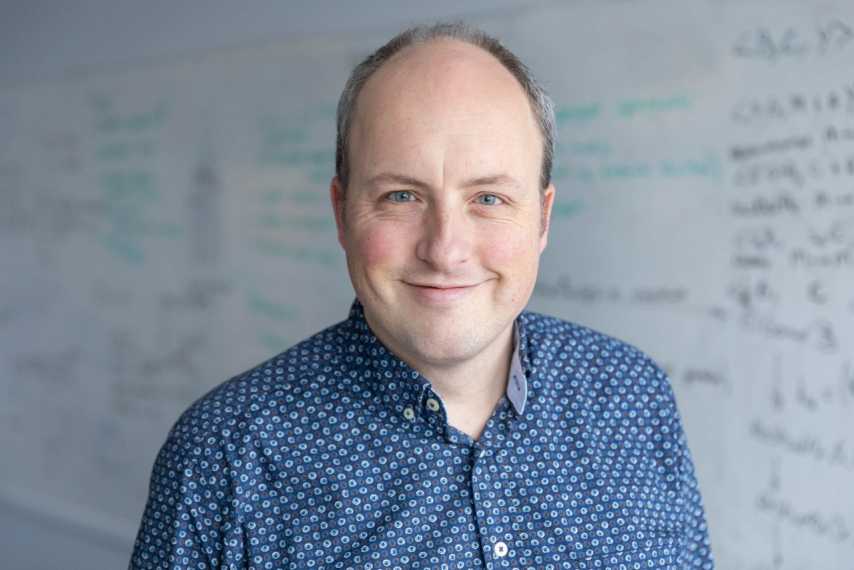 Bernard van Gastel
Assistant professor sustainable digitalization
Software Science, Radboud University
[Speaker Notes: Hidden impact
Solutions
Steering developments
Our contributions]
Our hidden impact
[Speaker Notes: digital divide: accessibility / inclusion / diversity
privacy / security
data driven society & bias & unfairness
distribution of information / mental health

This course deals with:
sustainability in IT: how can IT contribute to solving the above problems.
sustainability with IT: how can IT solve other sustainability challenges.]
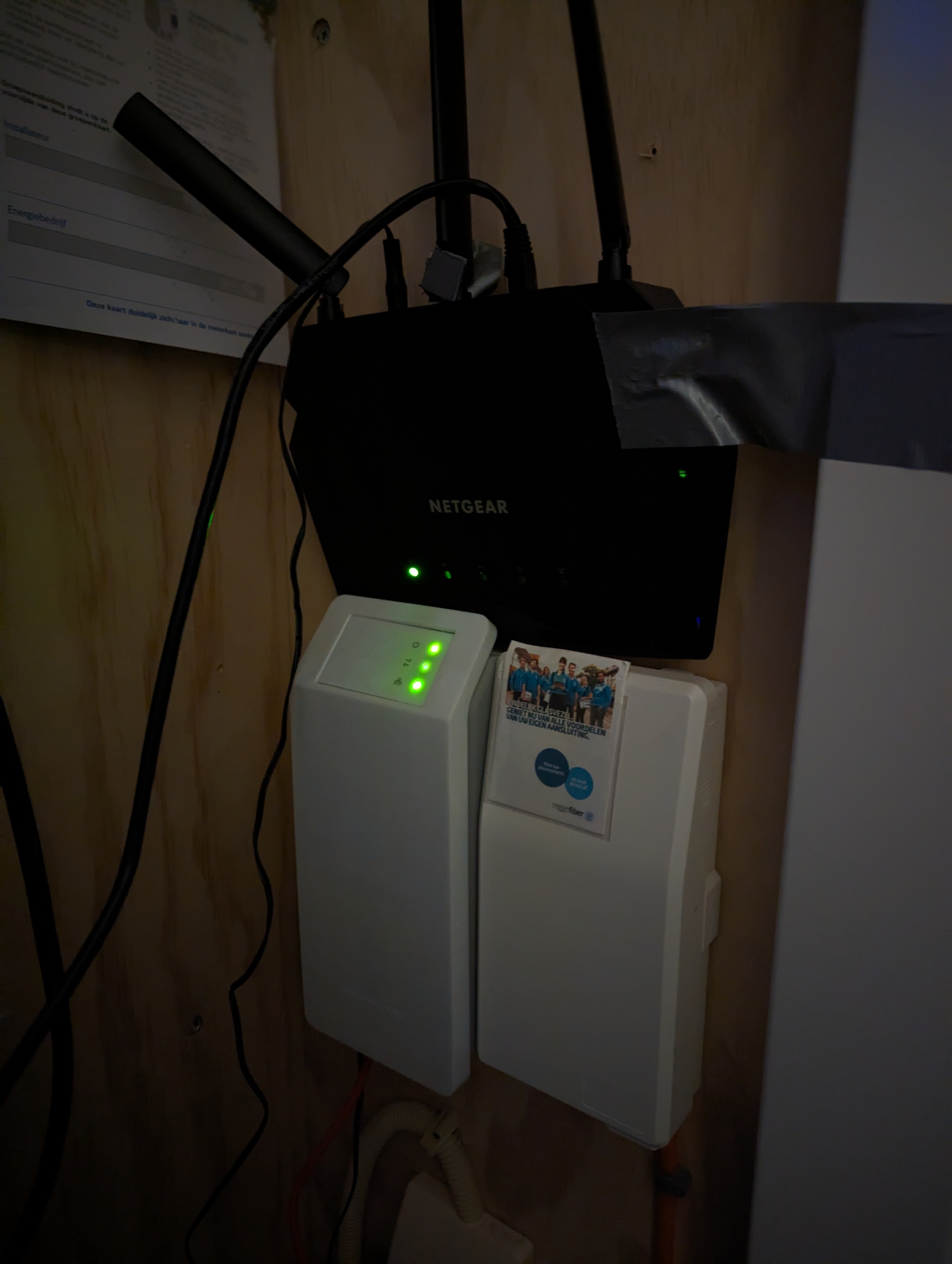 Internet…
Bernard van Gastel
[Speaker Notes: Fridge: 10
Afzuiging: 2.5
Wasmachine: 2.3

Wifi: 12 (24W -> 210 kWh)]
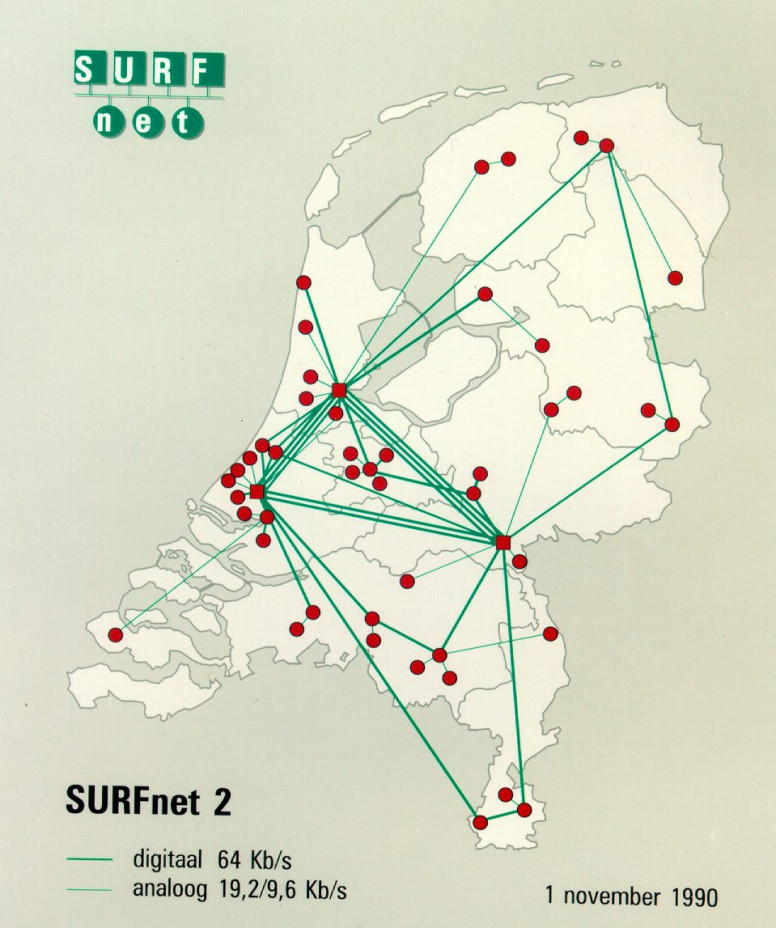 Internetdistance
Bernard van Gastel
[Speaker Notes: 11 stappen voor YouTube

Aanbieders proberen zo dicht mogelijk bij de afnemers data te stallen. Populaire films sneller laden. Unpopulaire films duren langer, komen bv uit VS.]
Provider / AMS-IX
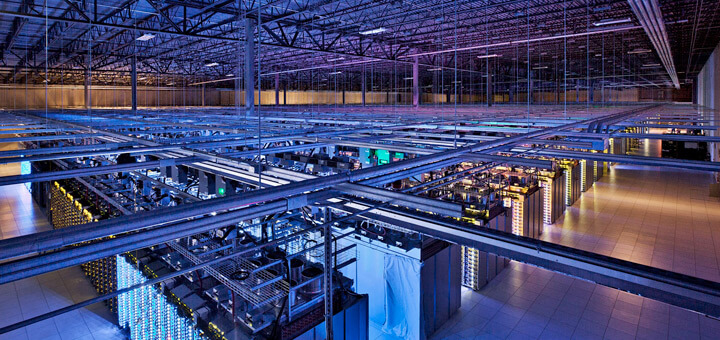 Bernard van Gastel
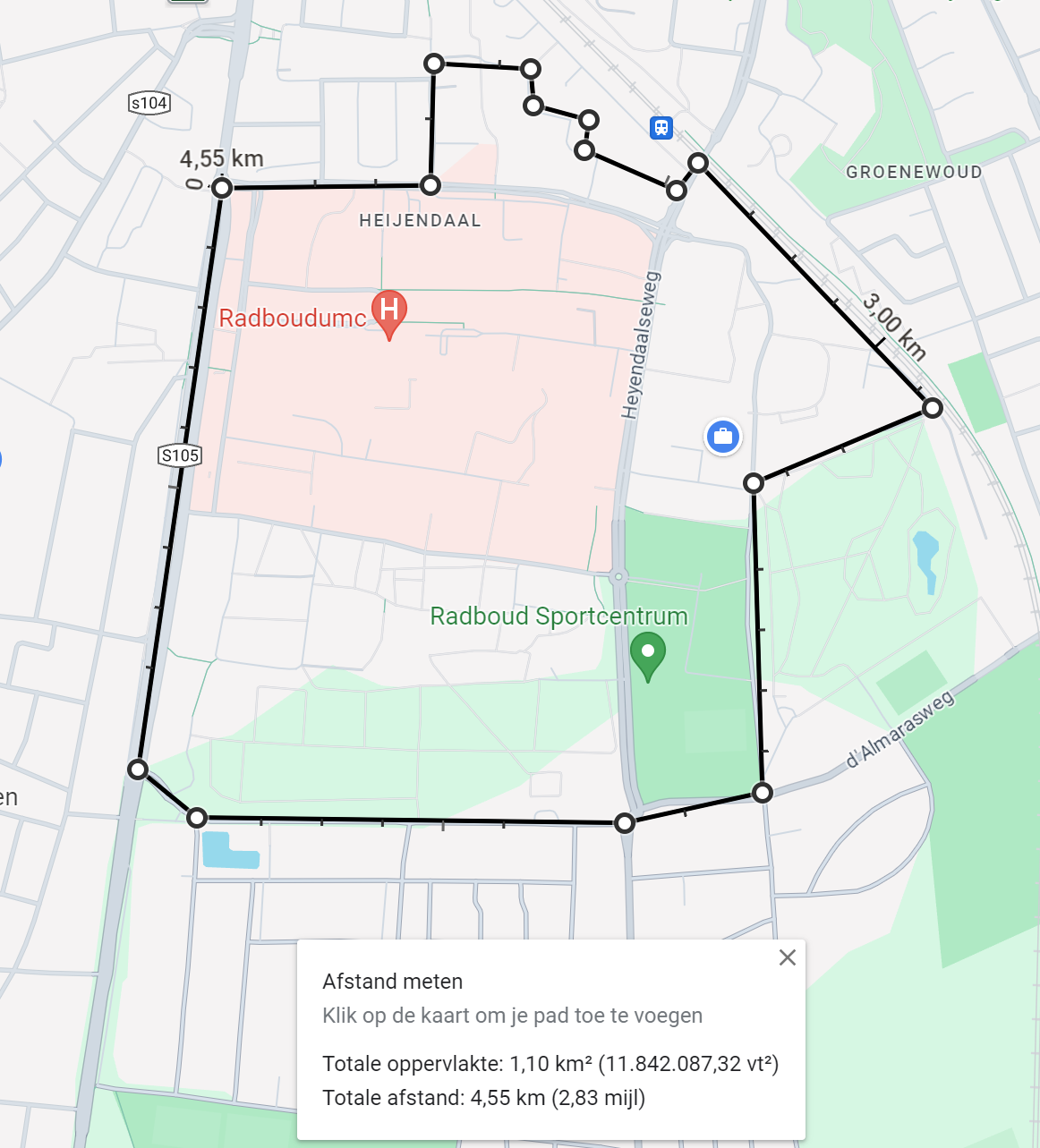 Datacenters
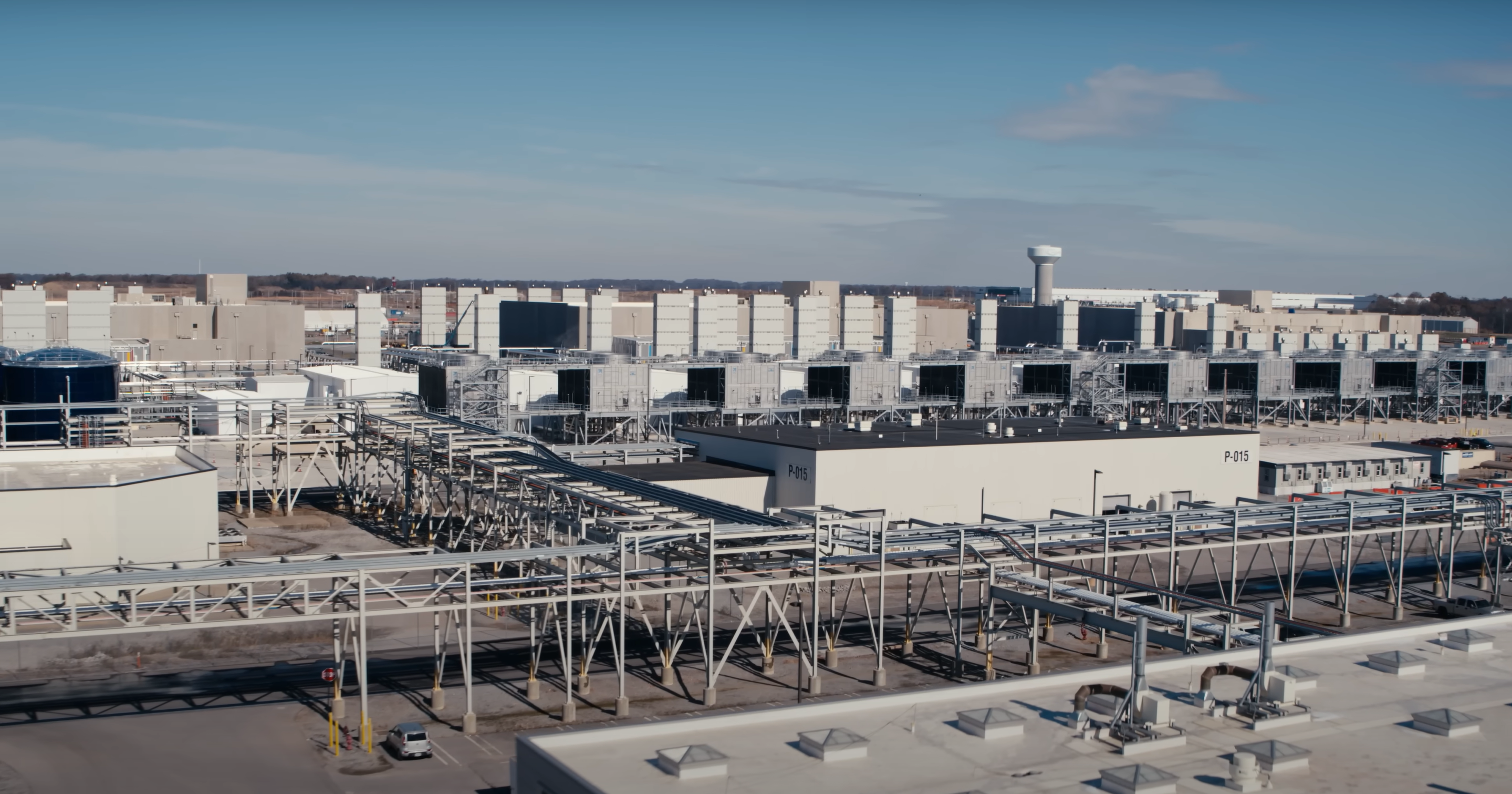 Bernard van Gastel
[Speaker Notes: Zeewolde = 1,66 km2, campus nijmegen 1 km2 (incl ziekenhuis). Banen op dat gebied: 410. Banen op campus: 17.000k

Claims van groene energie, die energie was anders ergens anders voor gebruikt.

Stroomverbruik Zeewolde datacentrum:
1,66 km
1380 GWh of electricity per year (14x RU)
400 jobs

1,10 km
99 -> 44 GWh (uni) + 55 GWh (2023; hospital) (https://www.radboudumc.nl/over-het-radboudumc/strategie/themas/duurzaamheid/onze-pijlers/duurzame-bedrijfsvoering/duurzame-bedrijfsvoering/energie#:~:text=Ons%20elektriciteitsverbruik%20is%20in%202023,is%20verbruikt%20voor%20deze%20koeling.)
17.000 jobs]
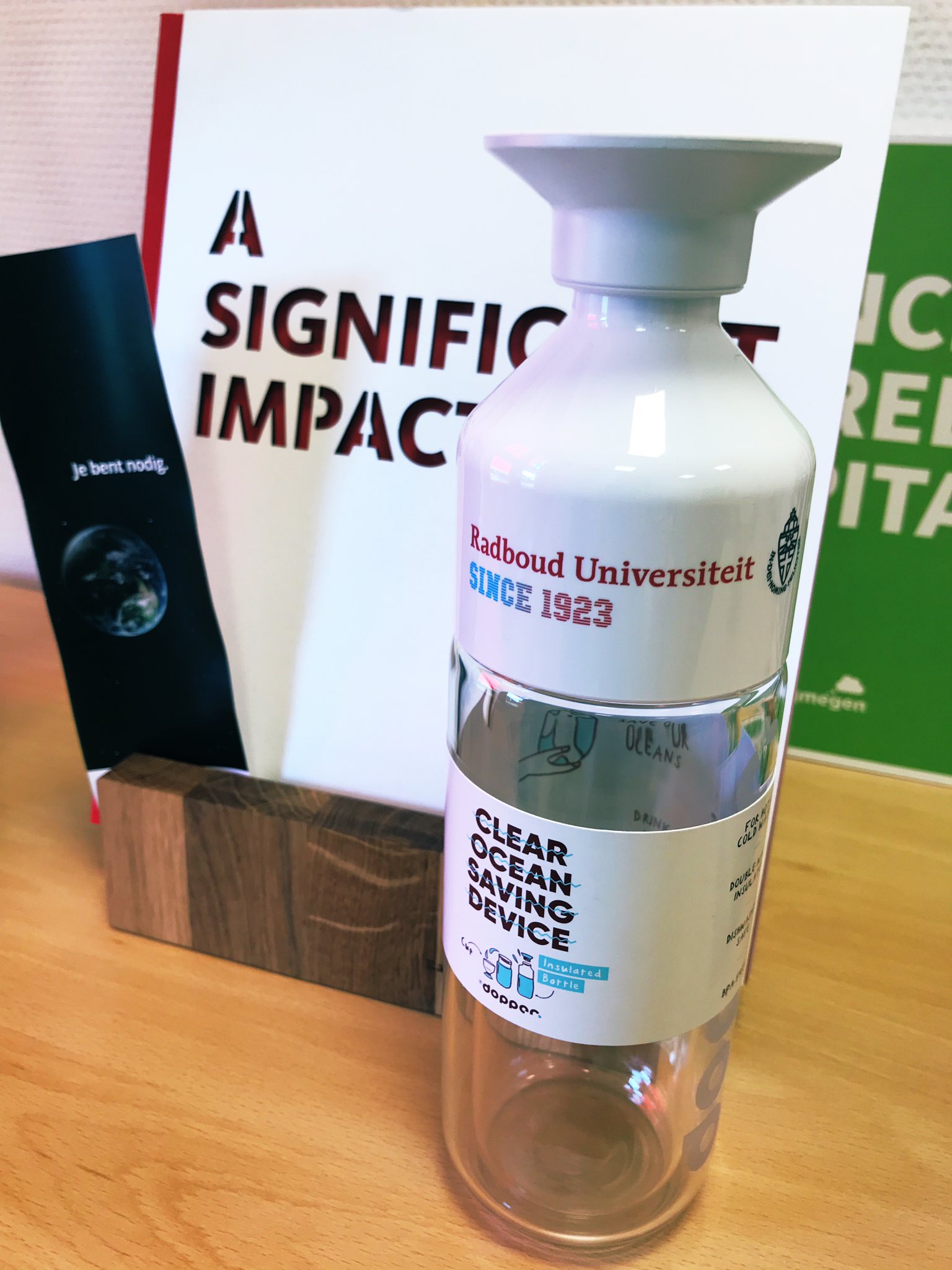 Bernard van Gastel
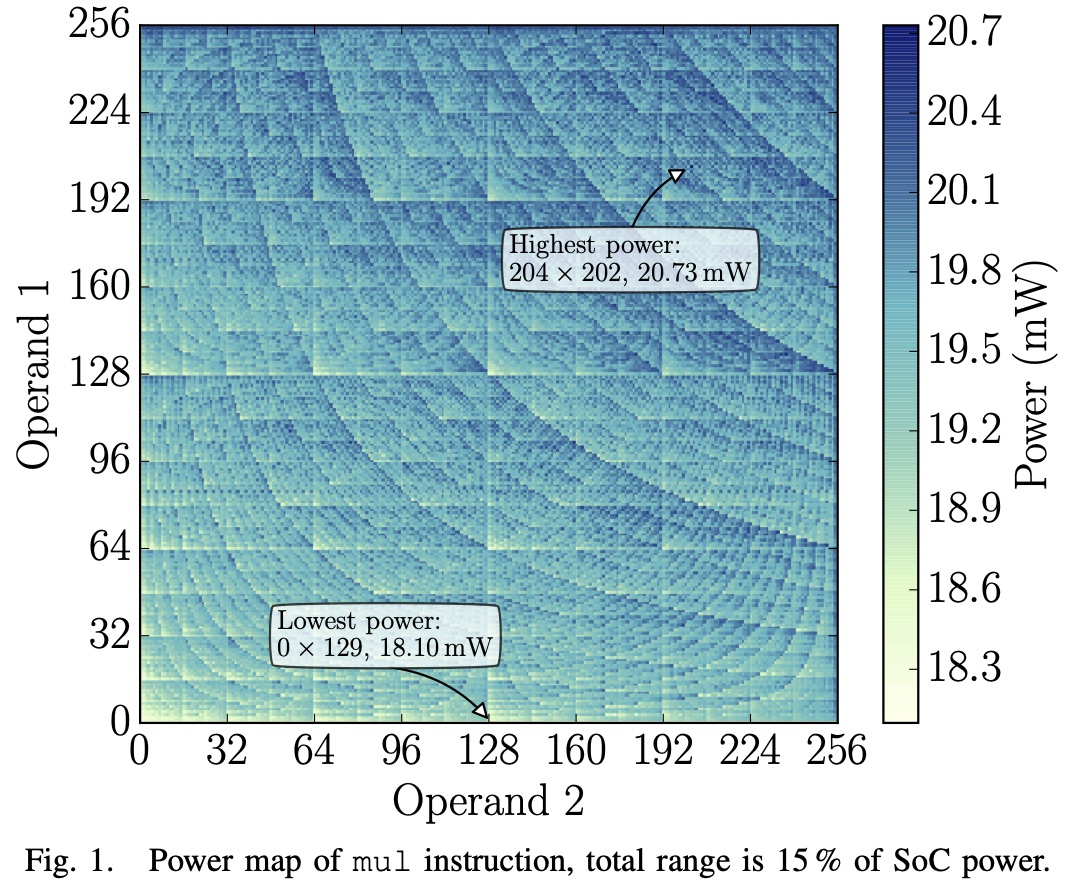 Impact of IT & AI
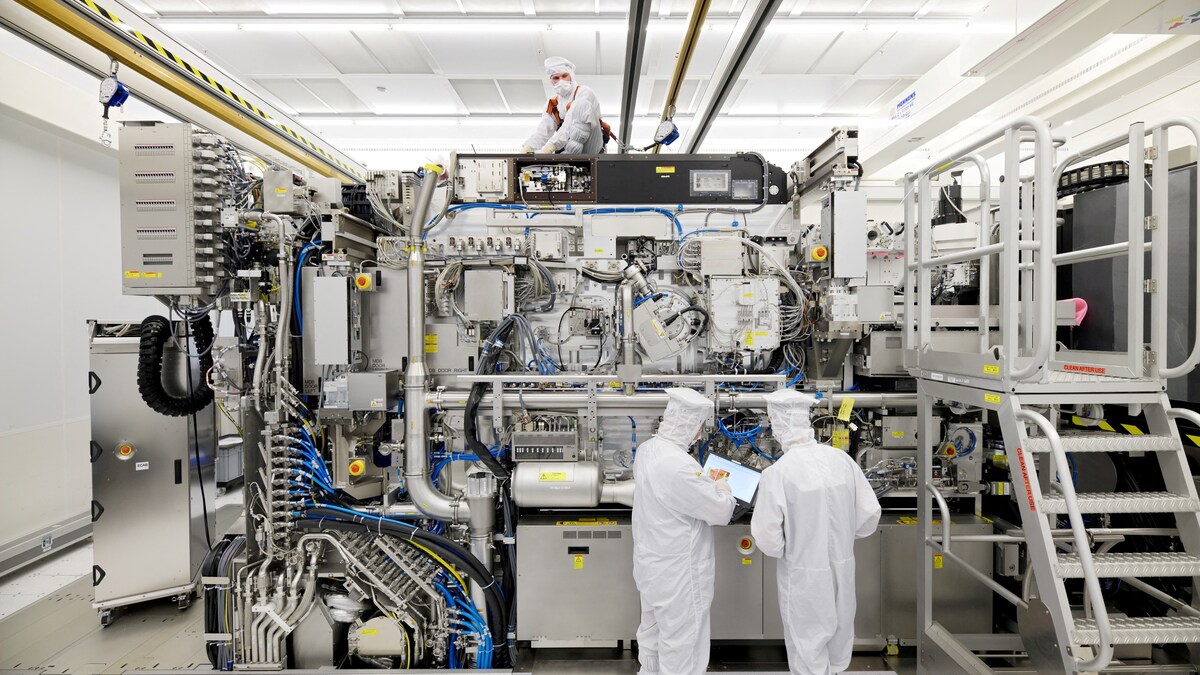 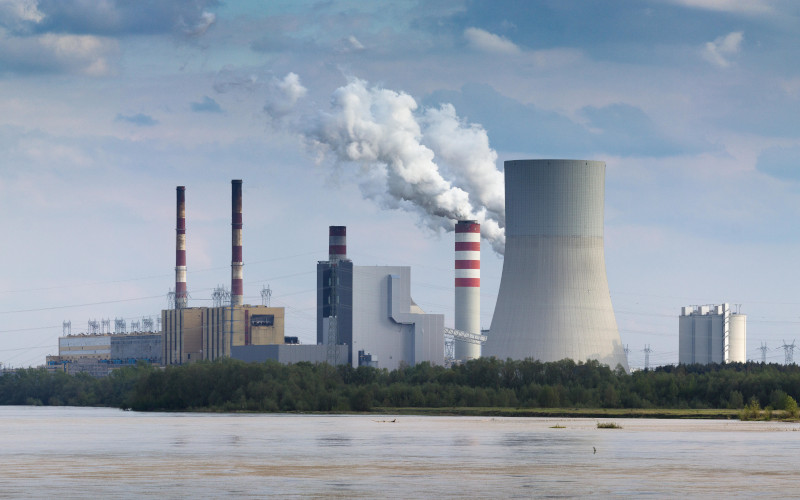 In use
Compute
Storage
Transmission
Idle
Materials/production
Energy cost
Rare earth materials
Working conditions
E-waste
https://arxiv.org/abs/1505.03374
Bernard van Gastel
[Speaker Notes: https://arxiv.org/abs/1505.03374]
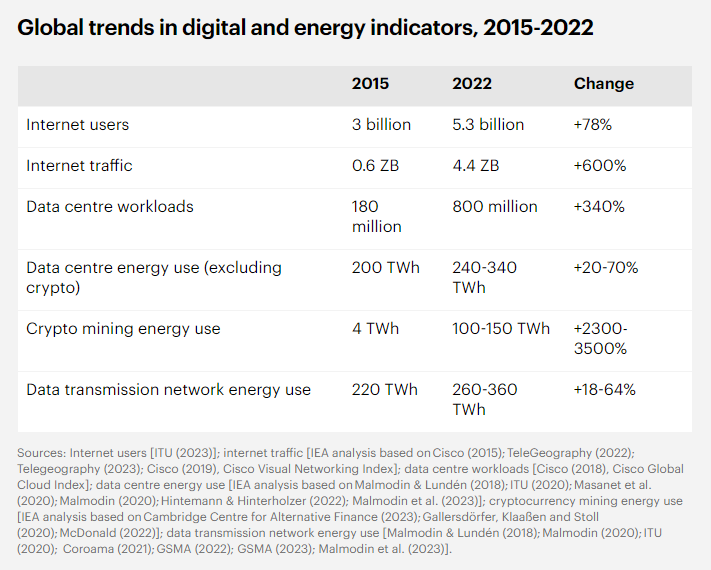 “Today, electricity consumption from data centres is estimated to amount to around 415 terawatt hours (TWh), or about 1.5% of global electricity consumption in 2024. It has grown at 12% per year over the last five years.” (IEA report on Energy demand from AI, 2024)
https://www.iea.org/energy-system/buildings/data-centres-and-data-transmission-networks
[Speaker Notes: From 2024 to 2030, data centre electricity consumption grows by around 15% per year, more than four times faster than the growth of total electricity consumption from all other sectors. (https://www.iea.org/reports/energy-and-ai/energy-demand-from-ai)

Edge computing: reduce need for networks

Estimated global data centre electricity consumption in 2022 was 240-340 TWh1, or around 1-1.3% of global final electricity demand.

https://www.iea.org/energy-system/buildings/data-centres-and-data-transmission-networks]
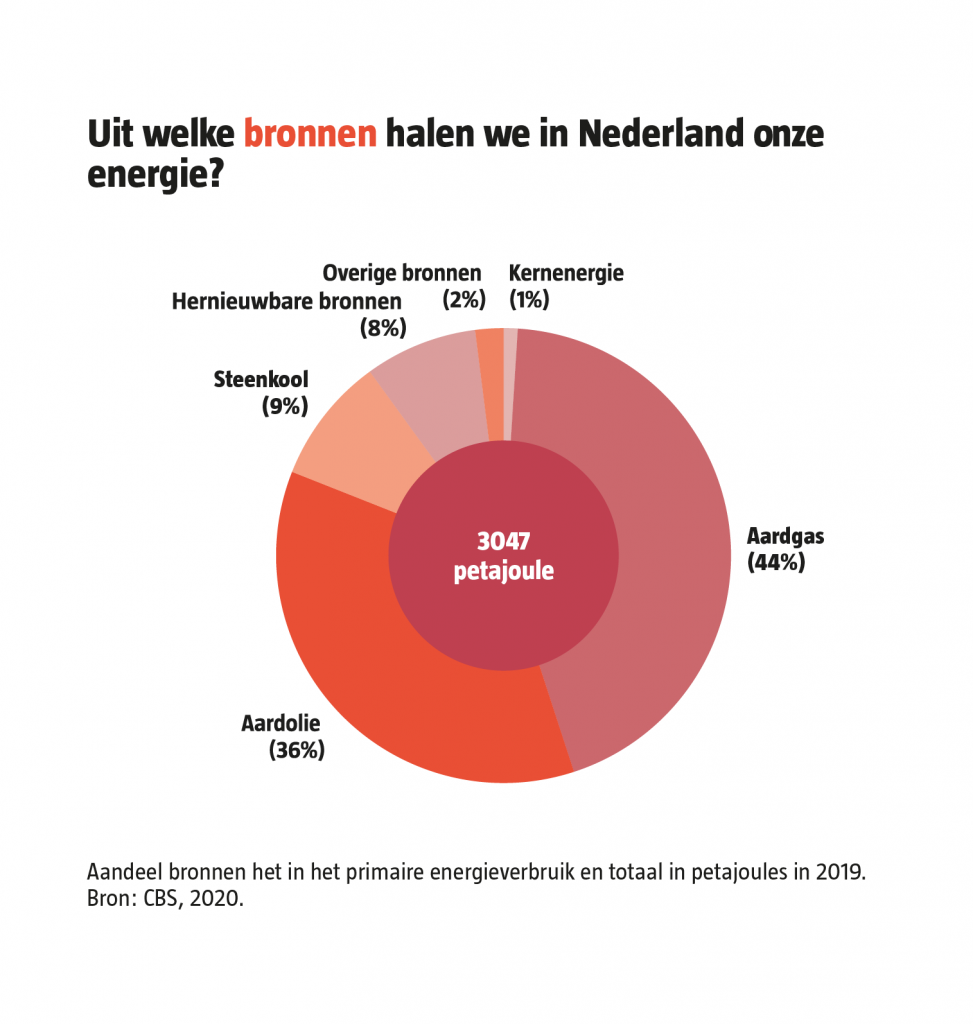 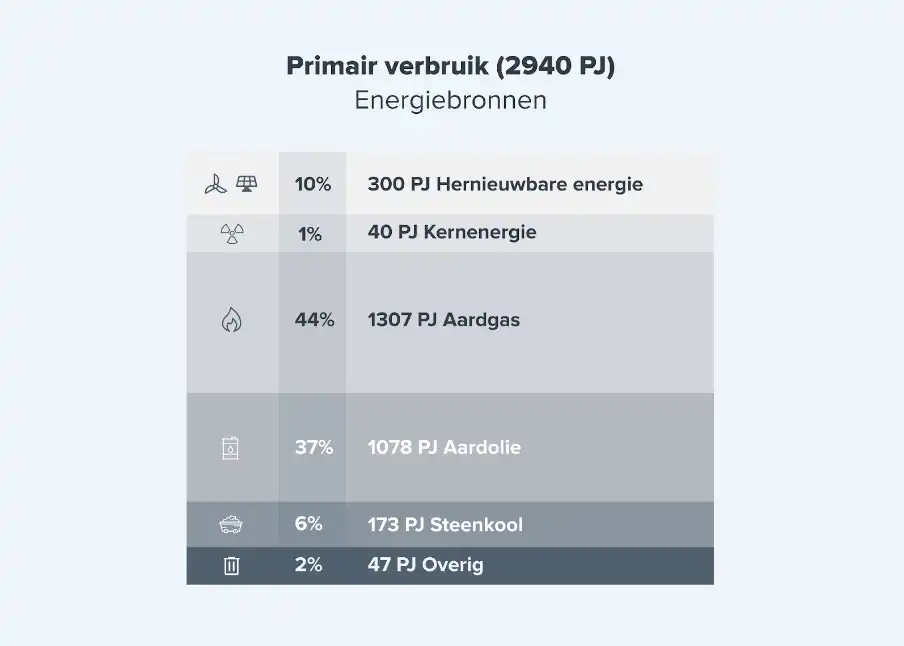 Elektra in NL
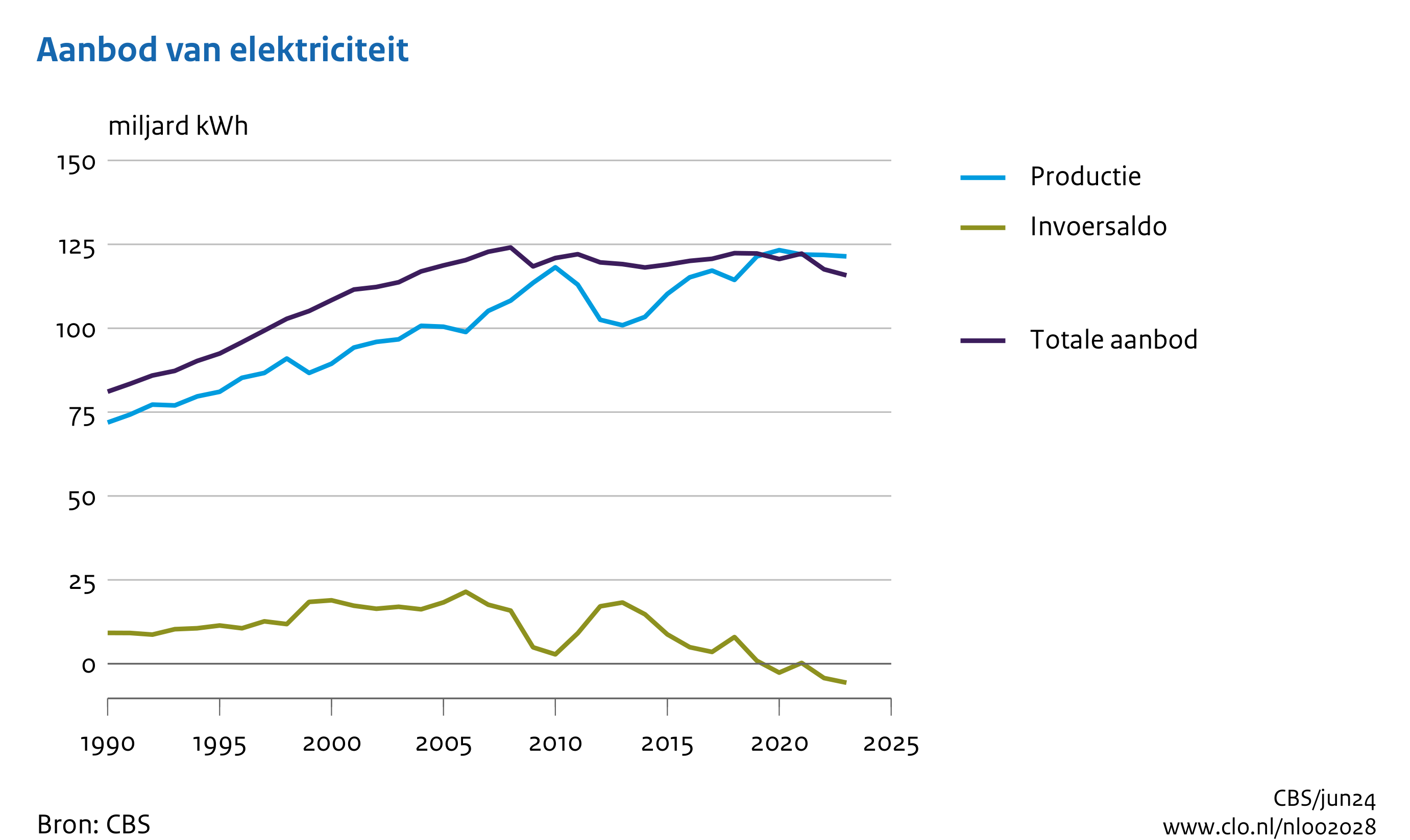 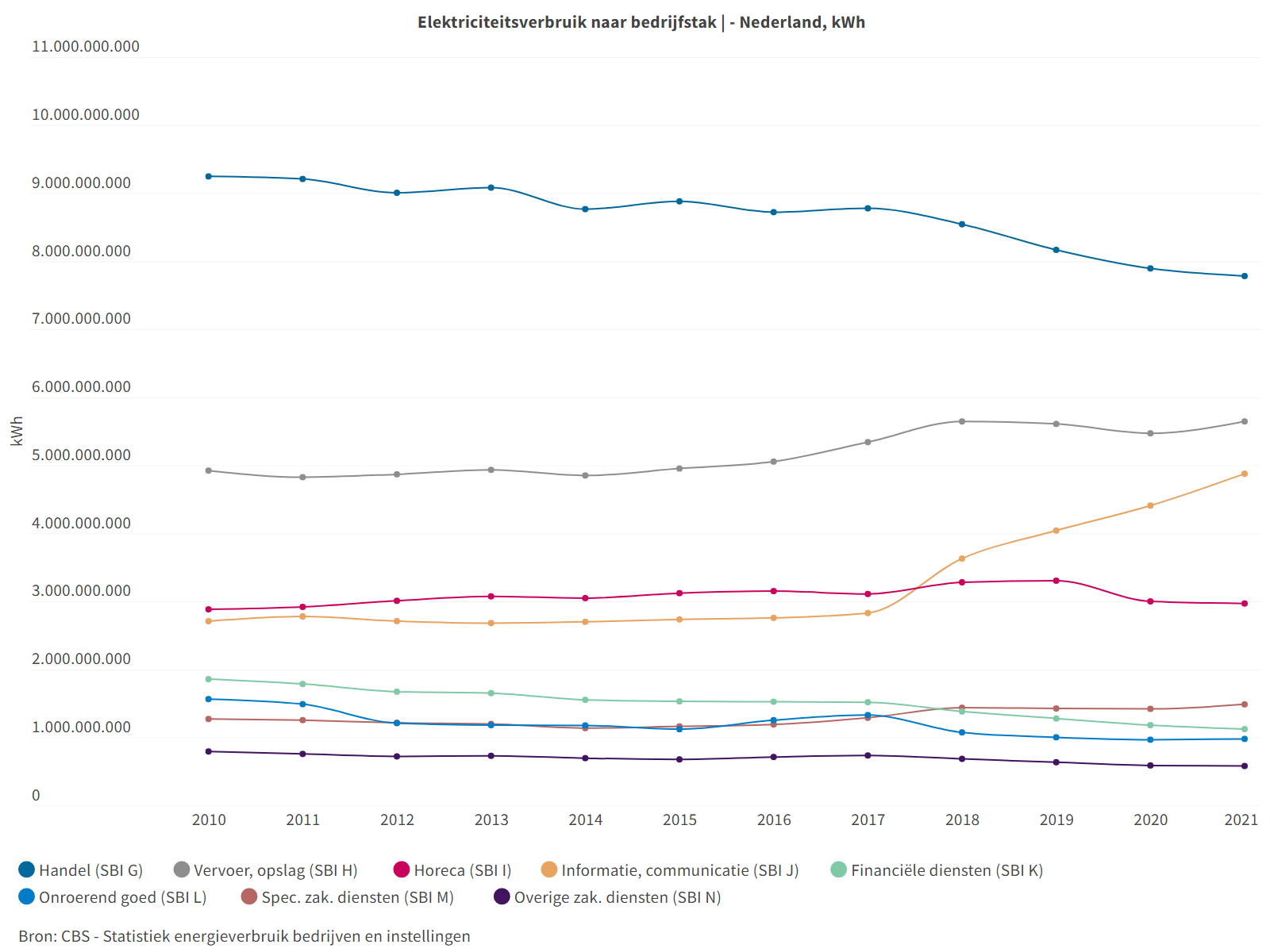 Bernard van Gastel
[Speaker Notes: Opbouw:
- warmte (55 procent, vooral gebouwen en industrie),
- transport (25 procent, vooral wegverkeer en vliegverkeer)
stroomverbruik (20 procent)

Primair verbruik: van de bron, 2023

https://www.clo.nl/indicatoren/nl002028-aanbod-en-verbruik-van-elektriciteit-1990-2023]
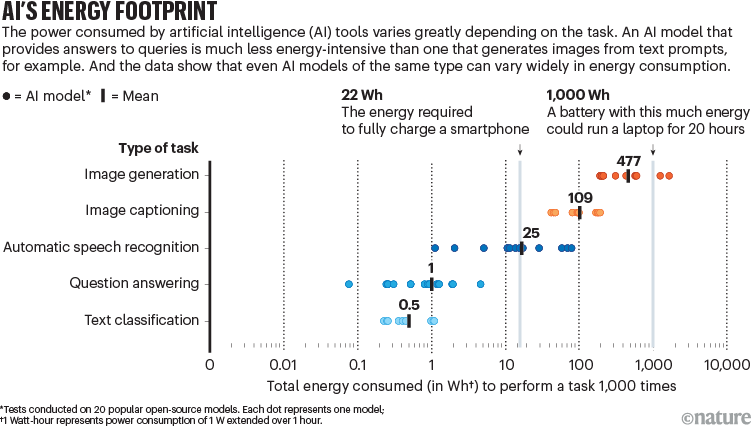 Bernard van Gastel
https://www.nature.com/articles/d41586-024-02680-3
[Speaker Notes: https://www.nature.com/articles/d41586-024-02680-3]
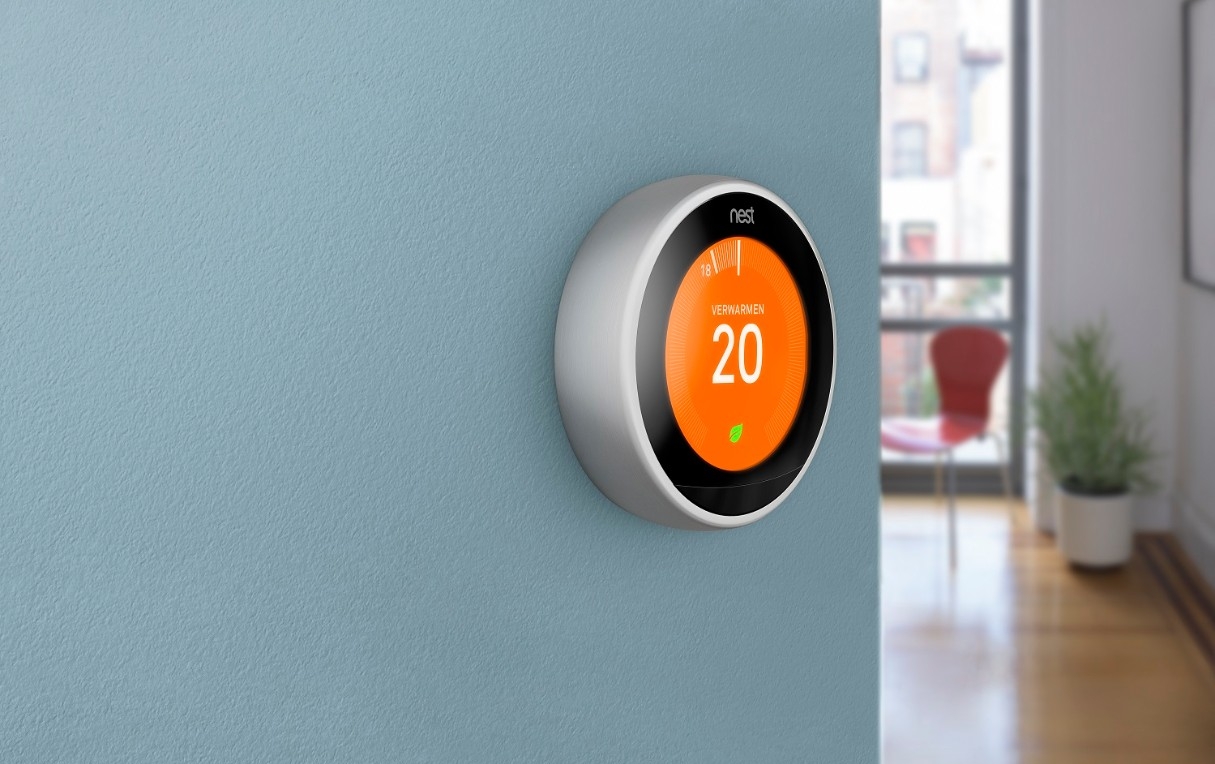 Bernard van Gastel
[Speaker Notes: Beware of overpromising, or unintended consequences

Nest smart thermostat promises savings... but
Might be (near) optimal already.
User preference matter a lot:if you like a constant temperature, there is nothing to optimize
Region matter a lot (Scandinavia vs Spain).
All home or changing schedule makes it hard to learn your habits;
Weather patterns change every year;

In certain cases, might use more energy! Because people can now switch on the thermostat when away from home.... so more energy!]
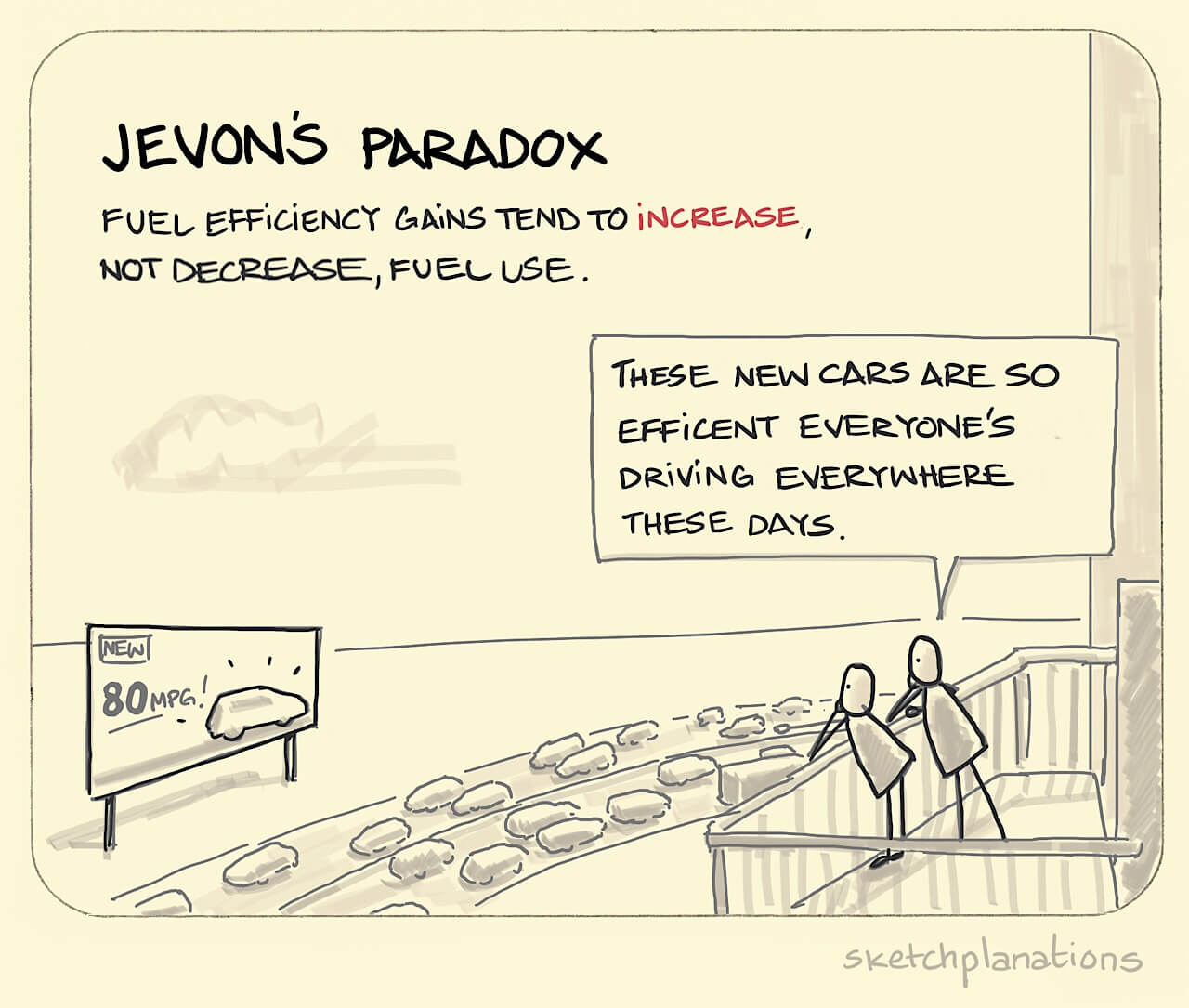 Restraineddigitalization
Sometimes don’tdigitalize
Bernard van Gastel
[Speaker Notes: Nieuwe hardware bied geen oplossing.

Keuzes, of bij gebrek aan keuzes hogere energieprijzen.
Vaker niet digitaliseren en anders digitaliseren.

Sustainable IT is a 'wicked problem'

Because IT is all around us, and it is hard to:
predict behavior of humans;
predict behavior of software;
predict energy consumption of hardware.

Example questions:
how much does IT on the campus consume?
what is the effect of IT on mental health?
is it worth relying on IT (and Big Tech) in primary education?
should we solve IT problems with IT?
...]
Solutions
Roy van der Steen, Bernard van Gastel: The organizational hurdles of structurally reducing the energy consumption of software. 2023. In Proceedings of BENEVOL 2023, 2023
solution 1create ‘incentive’
[Speaker Notes: Maak een business case]
solution 2support teamwork with right tooling and infrastructure
[Speaker Notes: Meer tools, meer maatwerk]
solution 3share knowledge (and discuss misconceptions)
[Speaker Notes: Misvattingen tegengaan. Snel veranderende afwegingen. Dashboards.]
Steering developments
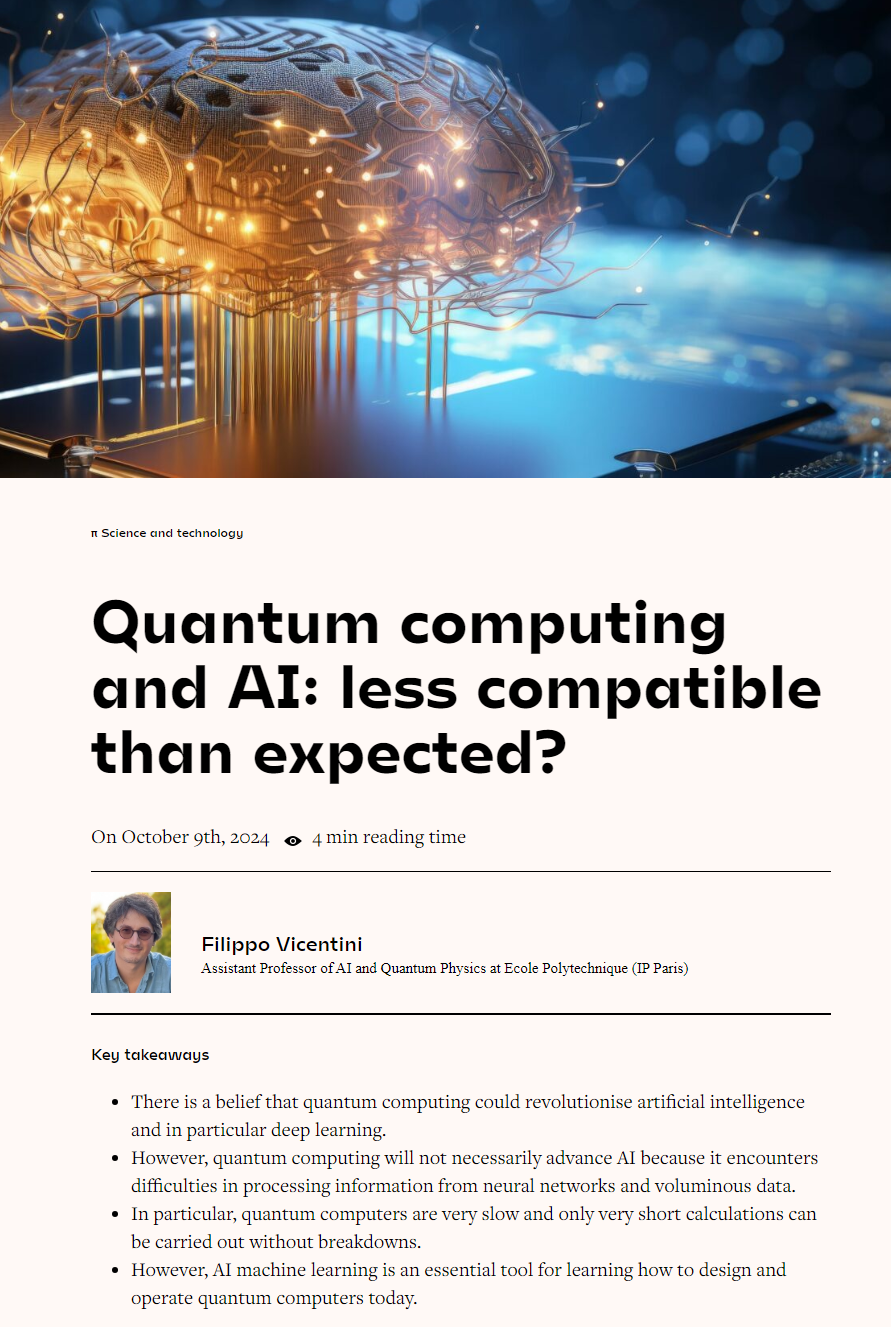 https://www.polytechnique-insights.com/en/columns/science/quantum-computing-and-ai-less-compatible-than-expected/
[Speaker Notes: https://www.polytechnique-insights.com/en/columns/science/quantum-computing-and-ai-less-compatible-than-expected/]
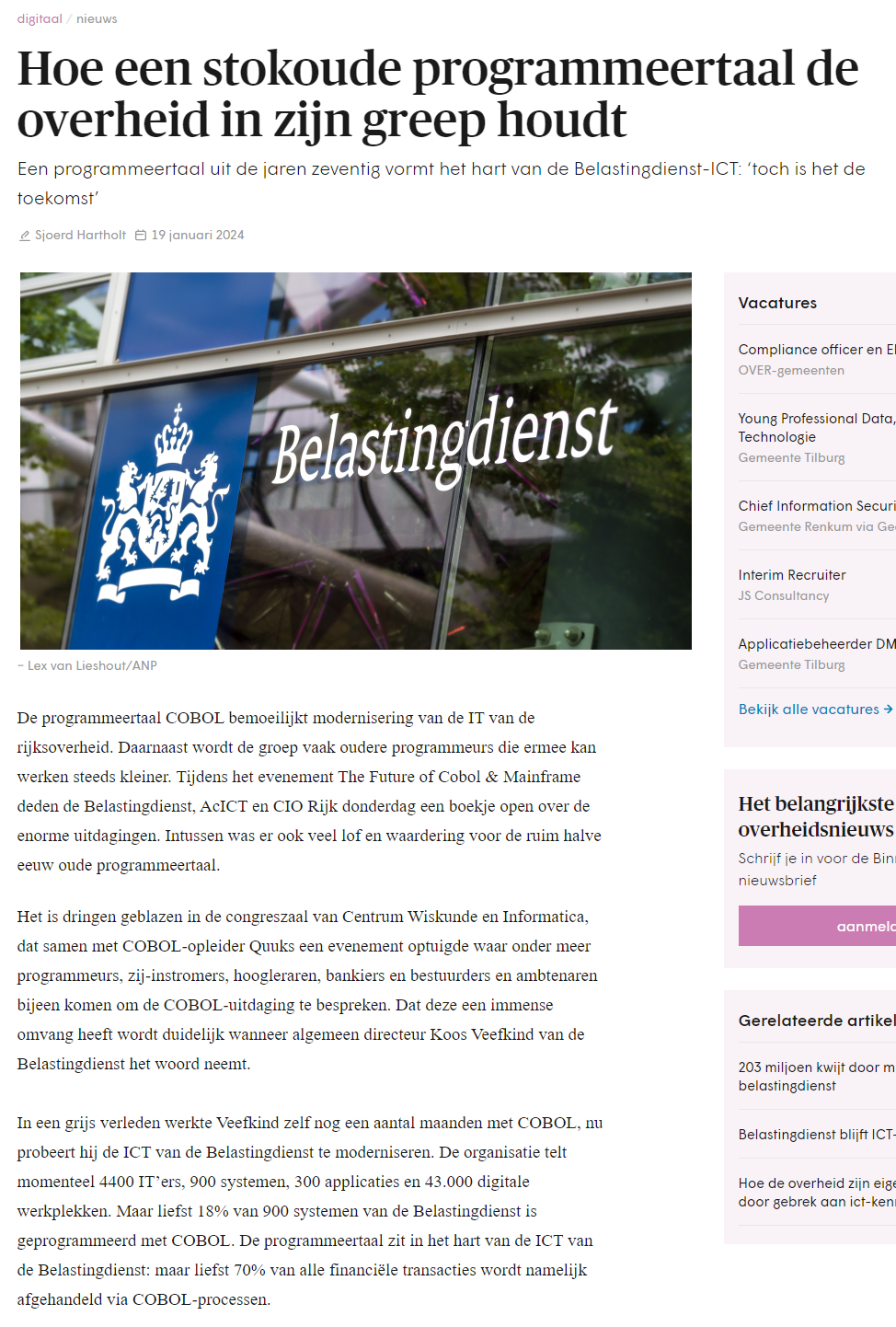 The programming language is central to the Dutch Tax Authority's ICT infrastructure - in fact, 70% of all financial transactions are processed using COBOL.
https://www.binnenlandsbestuur.nl/digitaal/informatiehuishouding/hoe-een-stokoude-programmeertaal-de-overheid-in-zijn-greep
[Speaker Notes: https://www.binnenlandsbestuur.nl/digitaal/informatiehuishouding/hoe-een-stokoude-programmeertaal-de-overheid-in-zijn-greep]
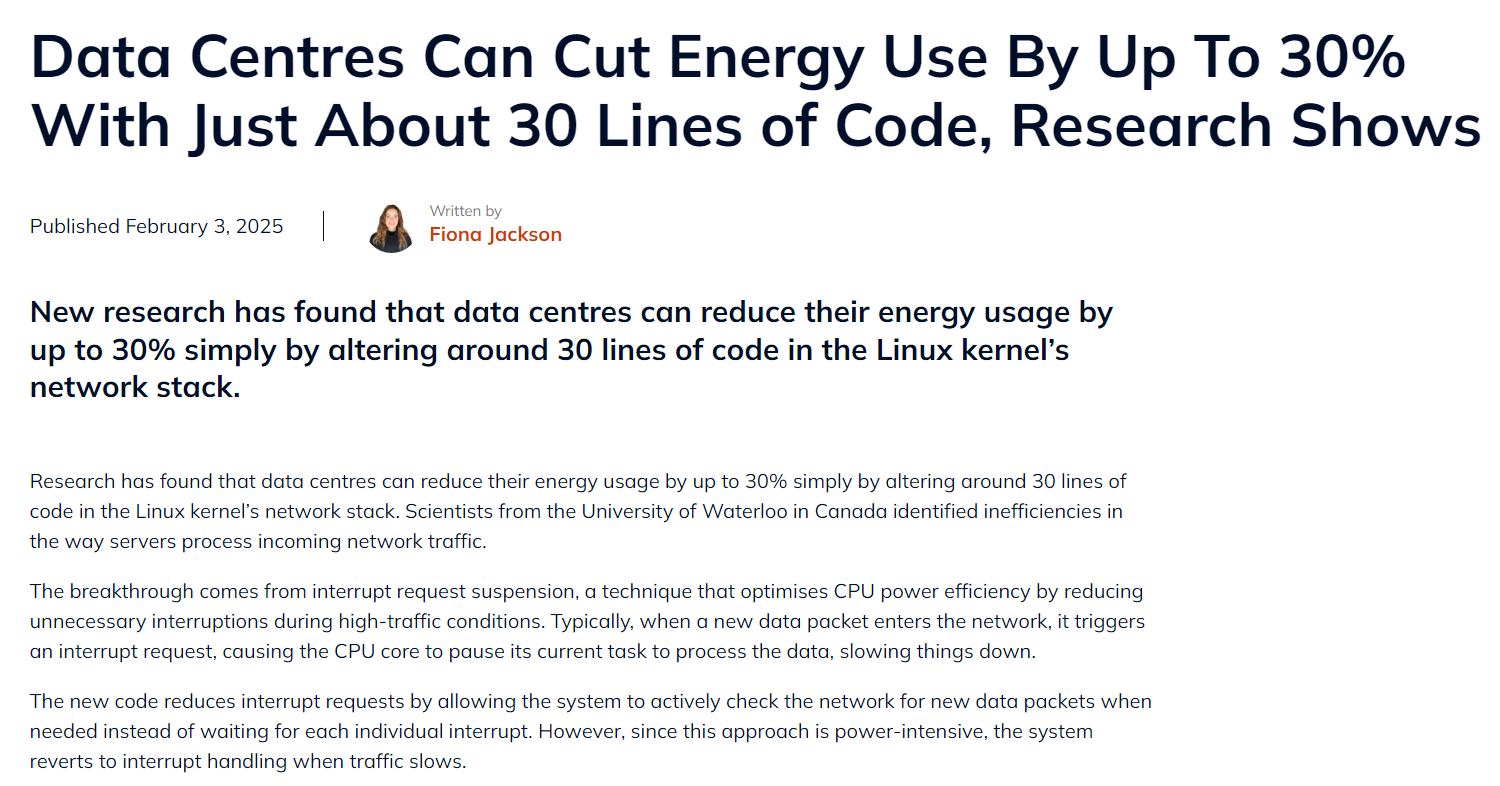 https://www.techrepublic.com/article/data-centres-energy-reduction-code/
[Speaker Notes: We have a lot of experience with current architectures, and based software on them.

https://www.techrepublic.com/article/data-centres-energy-reduction-code/]
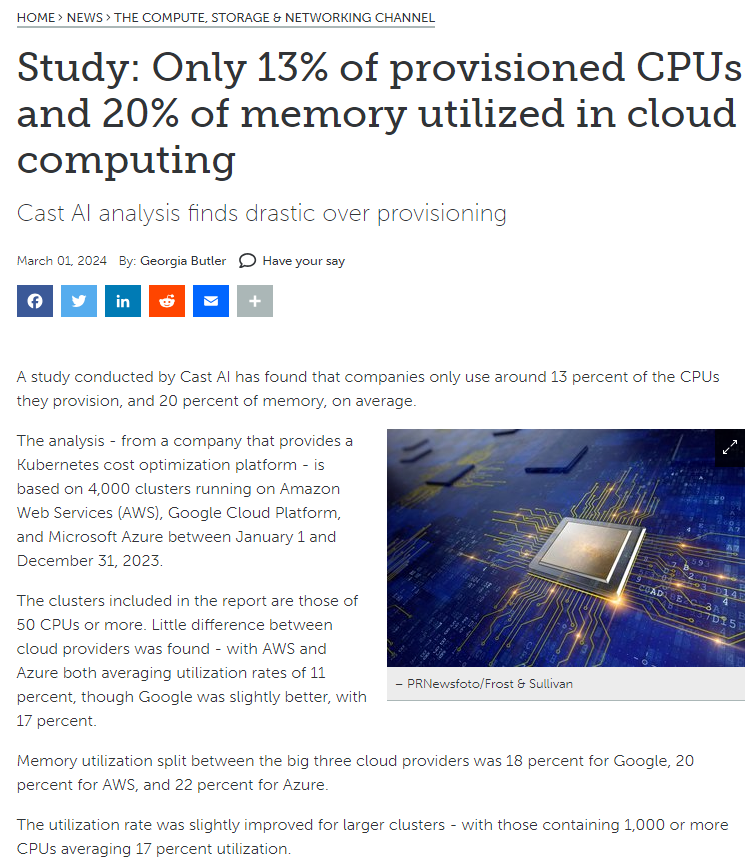 https://www.datacenterdynamics.com/en/news/only-13-of-provisioned-cpus-and-20-of-memory-utilized-in-cloud-computing-report/
[Speaker Notes: https://www.datacenterdynamics.com/en/news/only-13-of-provisioned-cpus-and-20-of-memory-utilized-in-cloud-computing-report/]
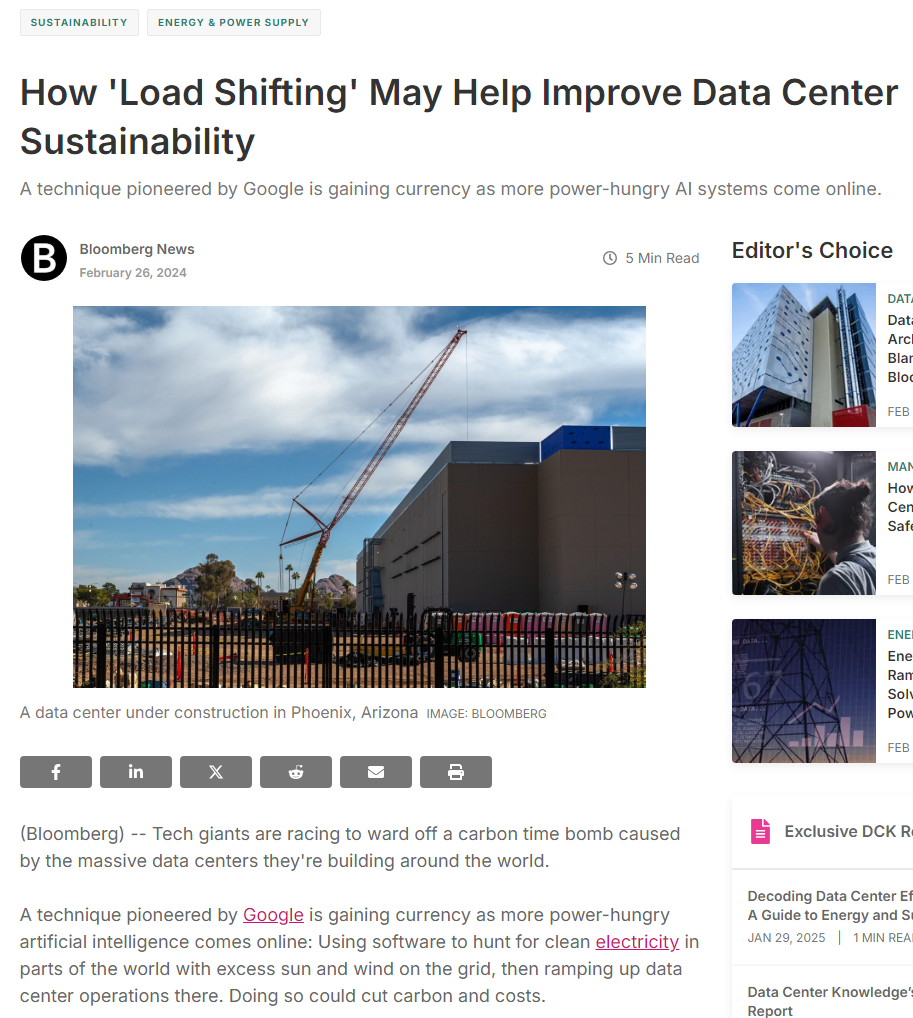 “By chasing the sun from Europe to the US West Coast and back again, the company was able to slash computing emissions for certain workloads for itself and clients by 34% rather than relying on servers in either location alone”
https://www.bloomberg.com/news/articles/2024-02-25/ai-increases-data-center-energy-use-google-pioneered-technique-could-help
[Speaker Notes: https://www.bloomberg.com/news/articles/2024-02-25/ai-increases-data-center-energy-use-google-pioneered-technique-could-help]
Policy options
Require green software for government software, including transparency (sharing data) for government IT.

Invest more in European software (compared to hardware), and de-incentive not used capacity.

Introduce flexibility when & where IT is used (don’t require ‘as soon as possible’ results)(does the government IT systems needs to be available on Christmas night?). Don’t rely on green certificates (not useful anymore).

Tax digital services to pay for projects of digital inclusion and avoid energy poverty
Bernard van Gastel
Our contributions
Infographic green software strategies
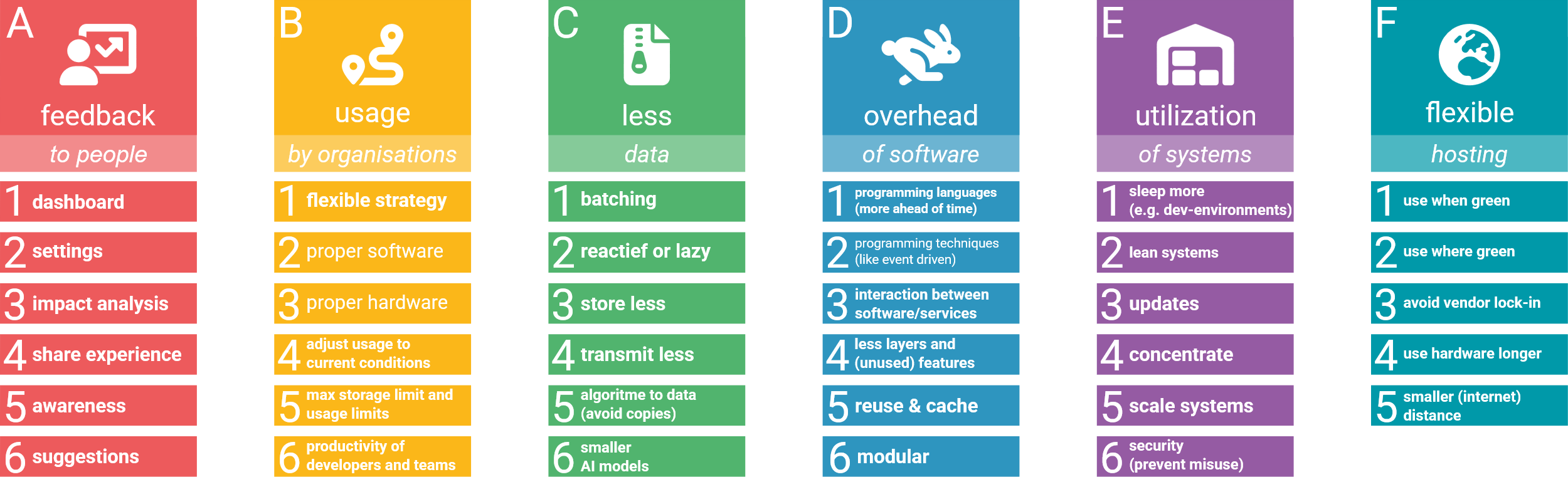 Bernard van Gastel
[Speaker Notes: Compiler technology that generate specialized code for different architectures
Visualization of energy consumption in code
Adjusting operating systems and libraries for improved hardware control
Sustainability by design
Green software architecture
…]
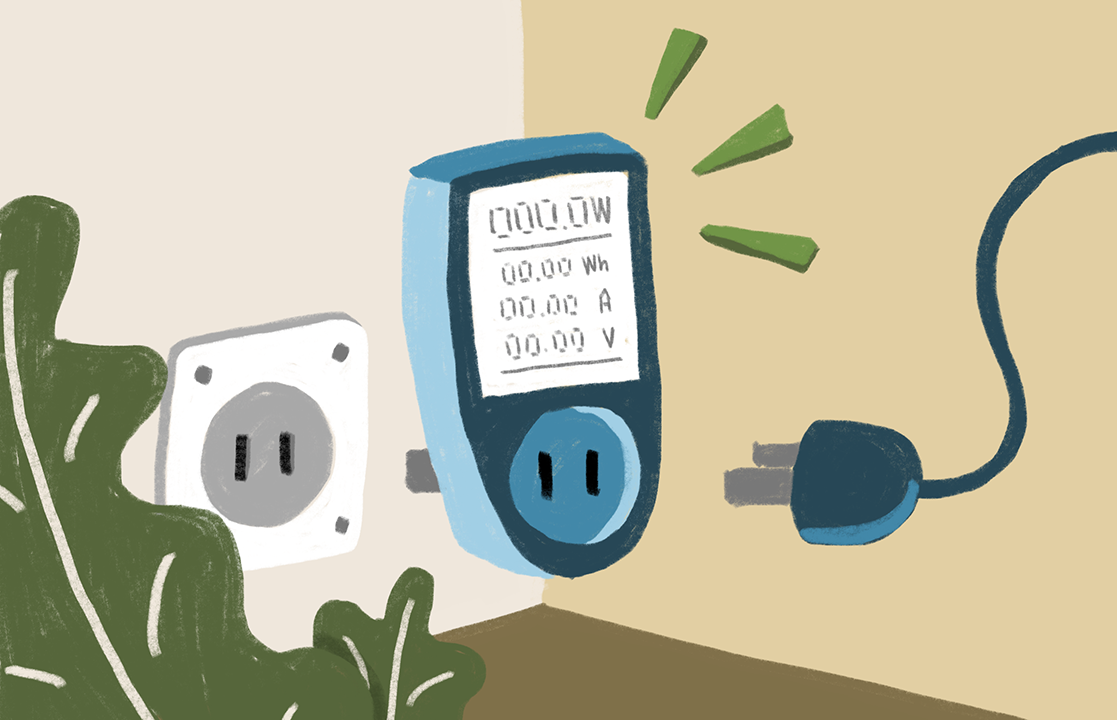 Measuring is hard
Inside the processor (RAPL)Storage + motherboard not included
Power supply (Corsair HX1000i)No official calibration exists
Wall socketActual goal, however, sample frequency limit to 50Hz
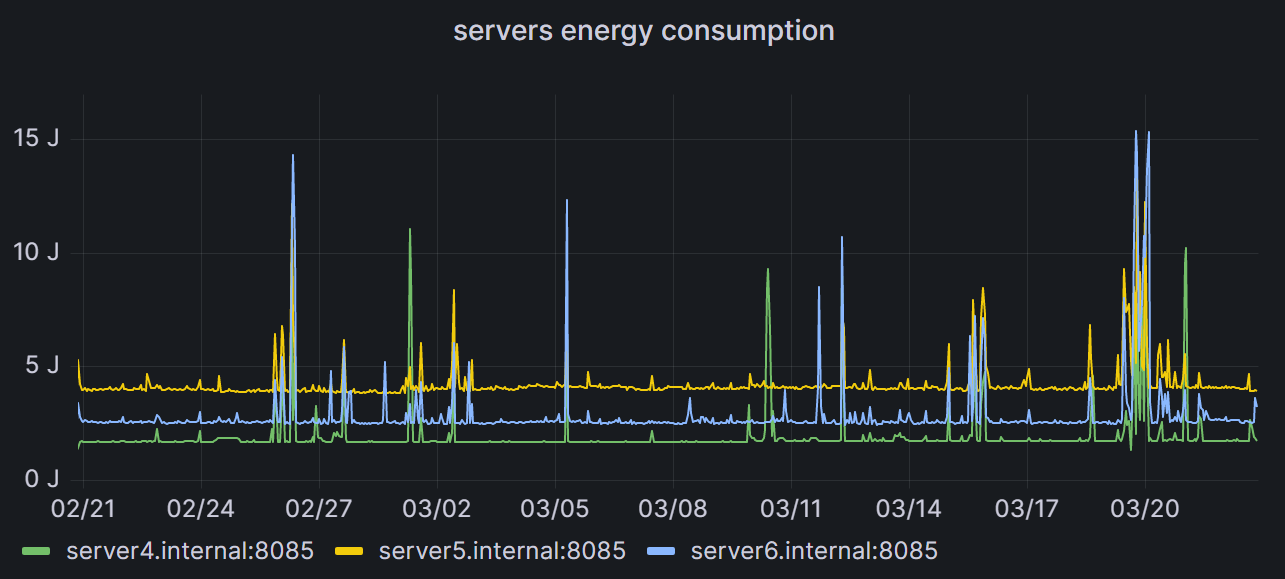 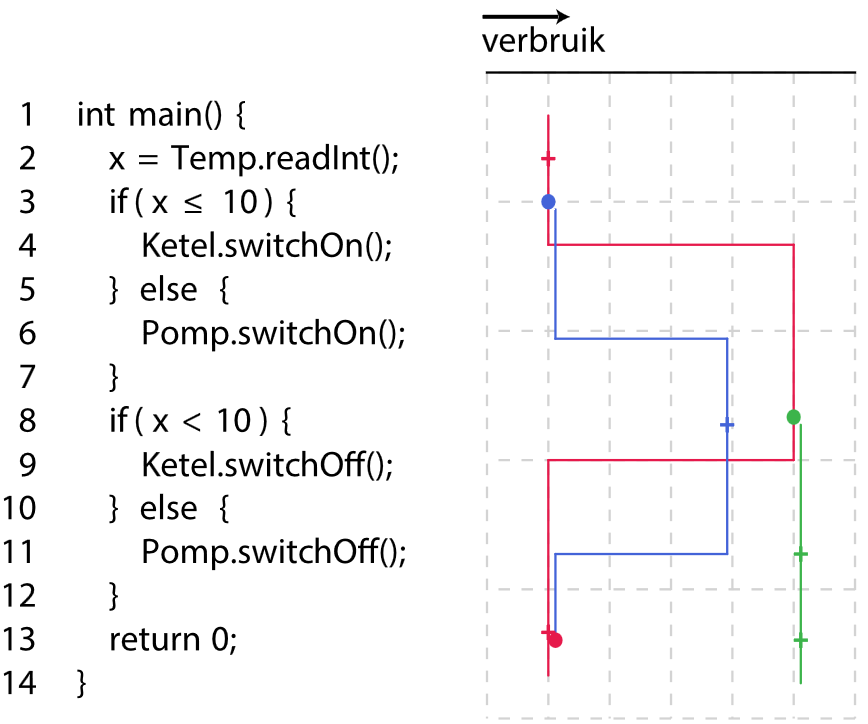 Software Energy Lab
Bernard van Gastel
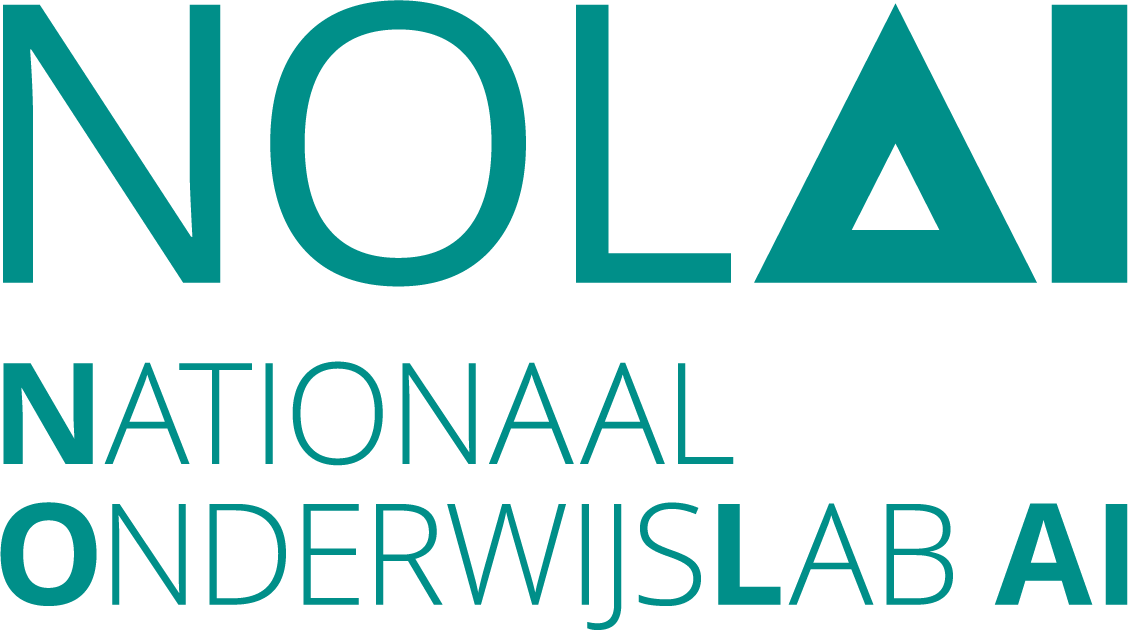 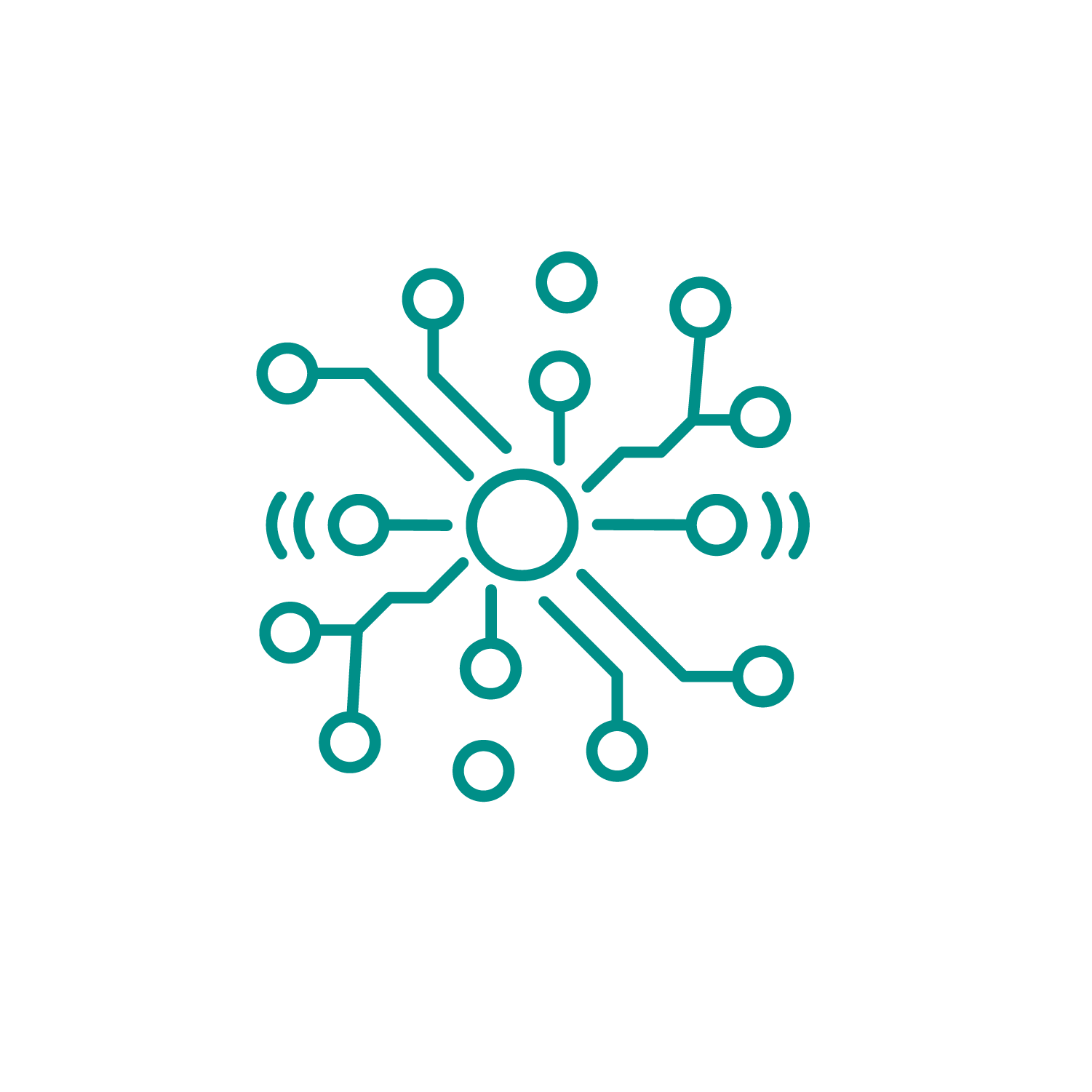 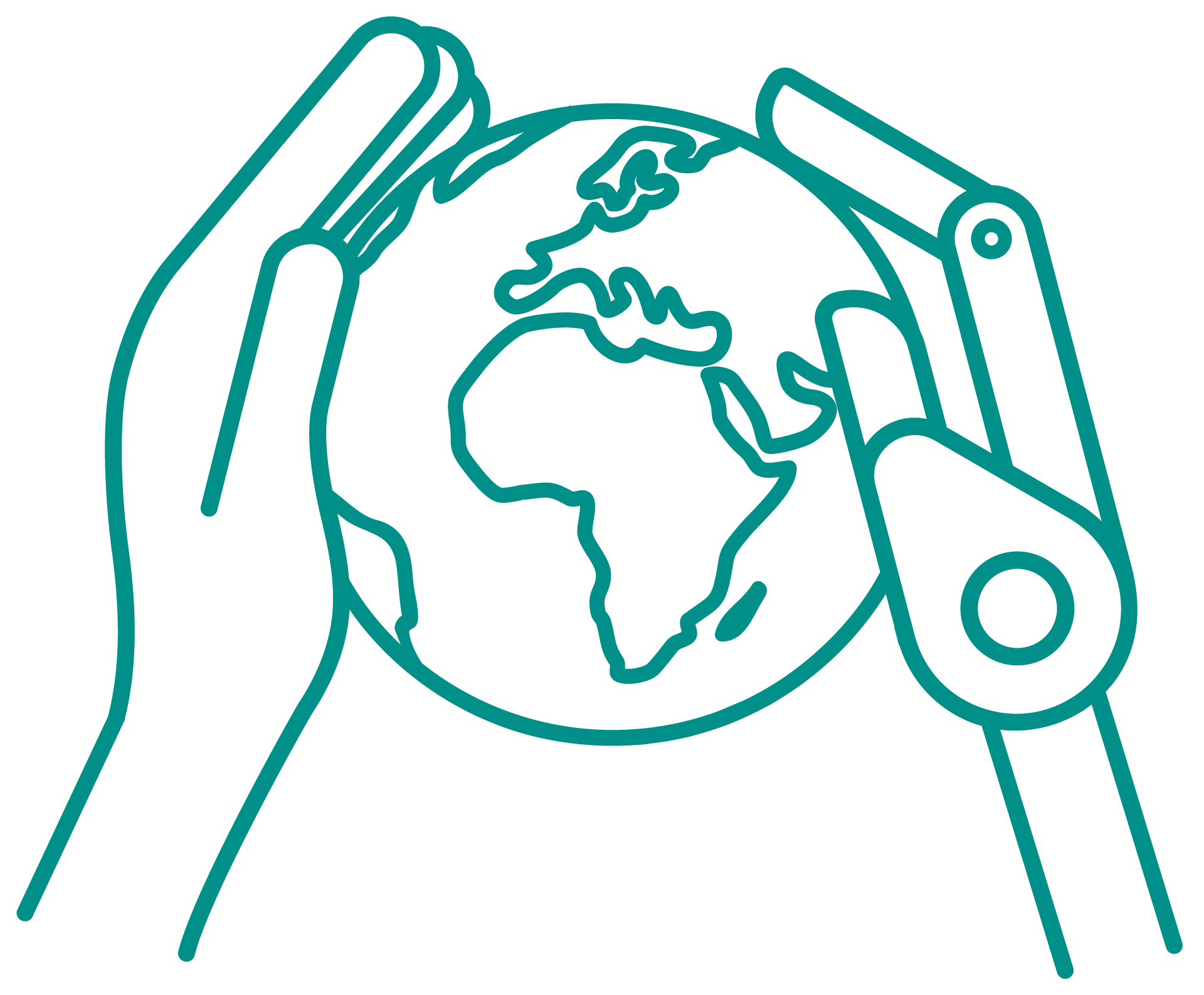 Scientific focus aeras:
Pedagogical
professionalization
AI technology
Ethics
Sustainable data
Co-creation with:
Schools
Companies
Academia
[Speaker Notes: Techno-optimisme + technofix
Bestaande verschillen groter]
Thanks!
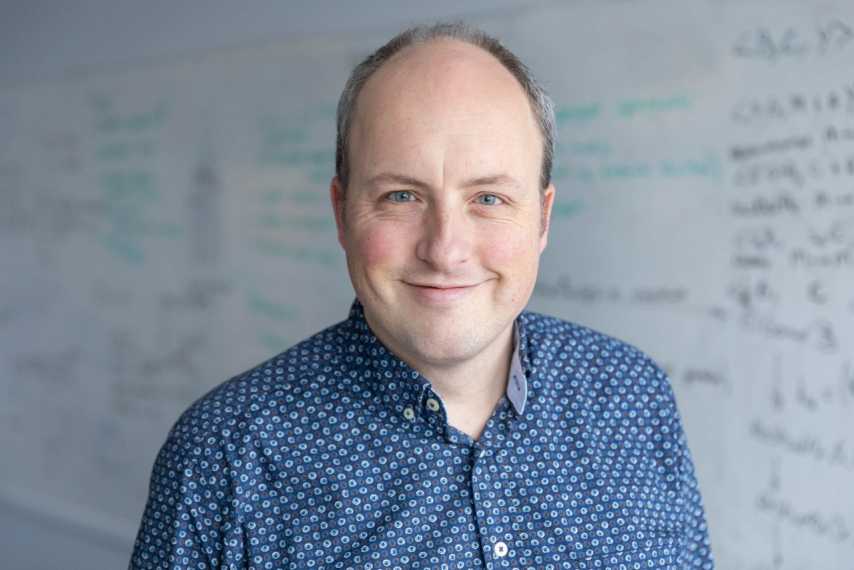 Bernard.vanGastel@ru.nl
Bernard van Gastel
LinkedIn: bvgastel
Assistant professor sustainable digitalization
https://sustainablesoftware.info
Software Science, Radboud University